The intersection of race, disability, and COVID-19: a machine learning approach
Allison Kolbe, Ph.D.
Office of the Assistant Secretary for Planning and Evaluation
allison.kolbe@hhs.gov
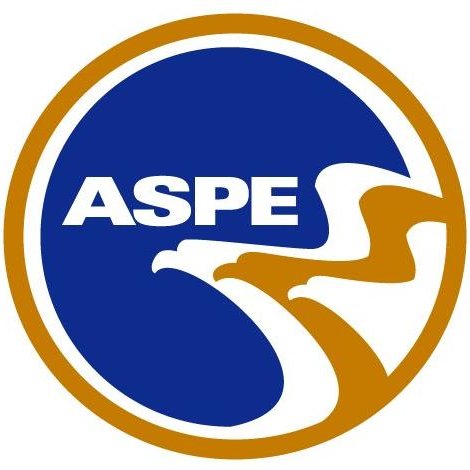 Disclaimer: The findings and conclusions in this presentation are those of the author and do not necessarily represent the views of the Office of the Assistant Secretary for Planning and Evaluation or the U.S. Department of Health and Human Services.
Background
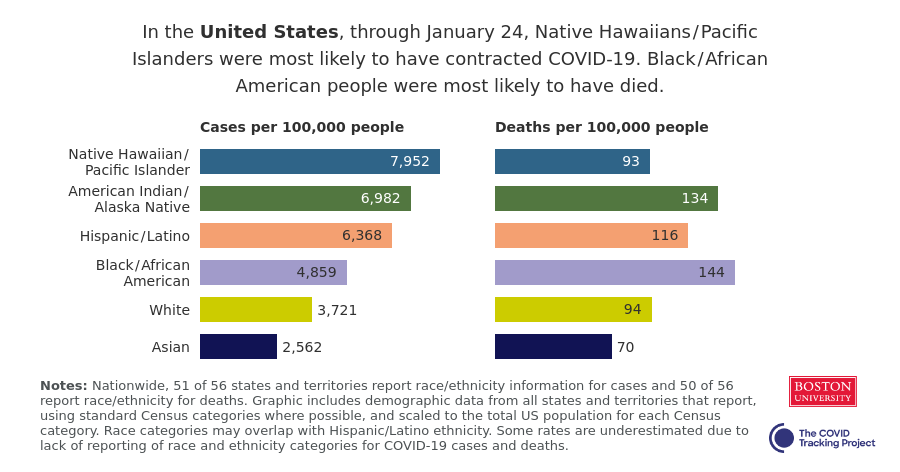 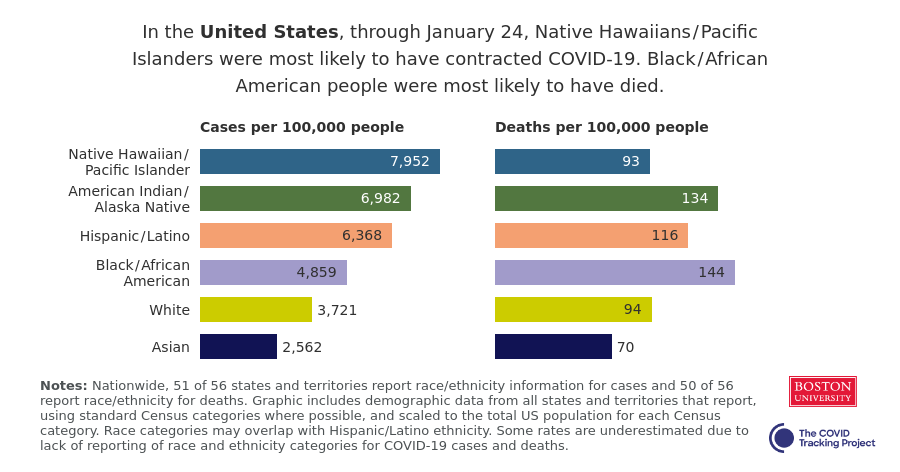 Racial and ethnic minorities are experiencing higher rates of COVID-19 infection, hospitalization, and death





How can machine learning be used to fill in these gaps related to COVID-19 risk factors?
People with disabilities also have a higher risk of infection and death, but relatively little data available
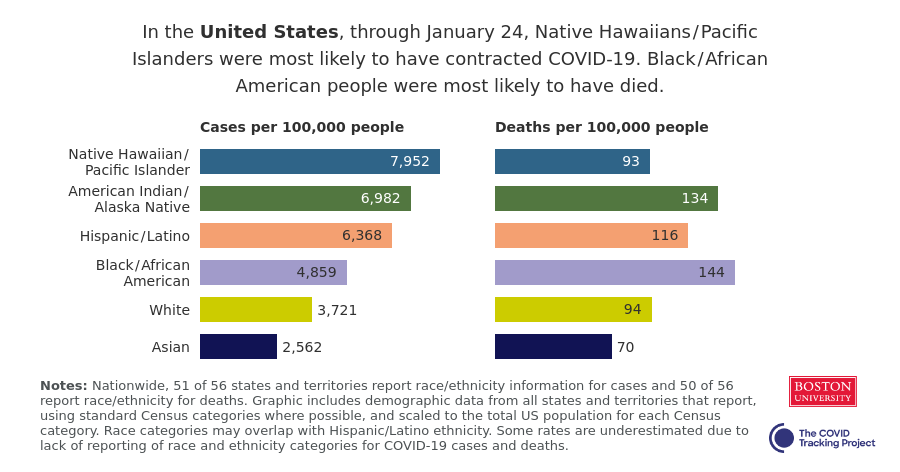 Using county-level characteristics to predict disparities in COVID-19 death rates
Using county-level characteristics to predict disparities in COVID-19 death rates
Disparities 
(death rates for Black population relative to White population)
Model Details
Used supervised machine learning (Random Forest) to classify counties into high and low disparity groups
Random Forest can evaluate complex, non-linear relationships between many variables
Generally handles correlated variables more robustly than other methods
Model Details
Used supervised machine learning (Random Forest) to classify counties into high and low disparity groups
Random Forest can evaluate complex, non-linear relationships between many variables
Generally handles correlated variables more robustly than other methods

Variables
66 county-level numeric descriptors
491 counties that had at least 50 deaths with at least 1% of these in Black individuals (updated 1/26/21)
Model performance (n = 491)
Counties with known disparities (225/491)
Counties with predicted disparities
Model predictions
64% accuracy
Which factors are associated with disparities?
Which factors are associated with disparities?
[Speaker Notes: Top 5 variables highlighted – includes 2 variables related to SES (mobile homes, no vehicles)

Interestingly, not associated:
Percent of population >65 years of age
Rural/urban]
Predicting where disparities may be occurring
Among counties with > 20 COVID-19 deaths and >1% Black population:

Model predicts an additional 725 counties with likely disparities
[Speaker Notes: Many counties are missing data
Data can lag up to 8+ weeks
Machine learning can help us identify where disparities may be occurring]
Conclusions
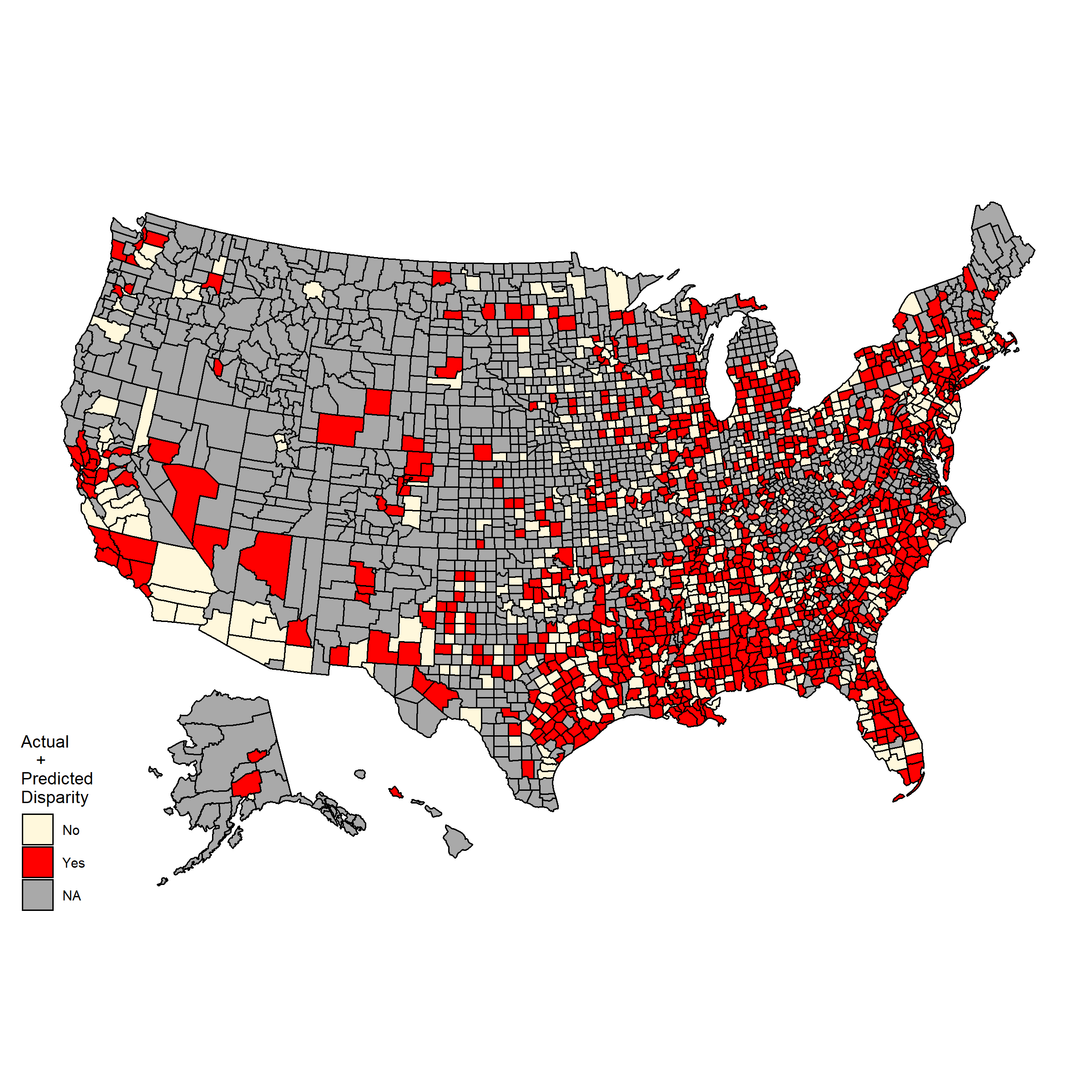 Disparities in COVID-19 deaths for Black Americans are driven by many different factors

Machine learning is a powerful tool to make predictions where data are limited

Improvements in data reporting will be key to help us understand risk factors for COVID-19 deaths in diverse populations
Questions?
allison.kolbe@hhs.gov